35
86
-1
id
23
23
23
35
86
-1
-1
86
id
35
id
40
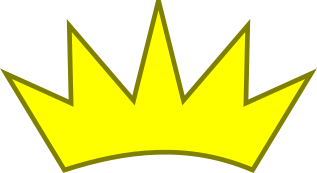 id
11
id
86
-1
86
-1
40
86
35
86
-1
id
23
23
35
86
-1
-1
86
id
35
id
40
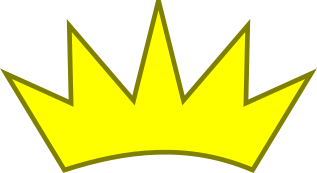 id
11
id
86
-1
86
-1
40
86
35
-1
id
23
23
35
-1
-1
id
35
id
40
id
11
id
86
-1
86
-1
40
40
-1
id
23
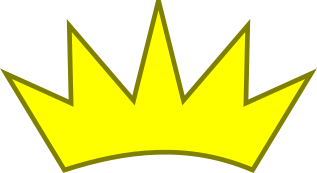 23
35
40
-1
-1
id
35
id
40
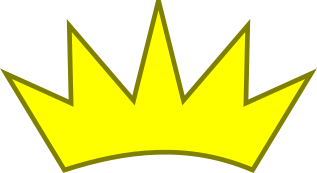 id
11
id
86
-1
86
-1
86
assume false;
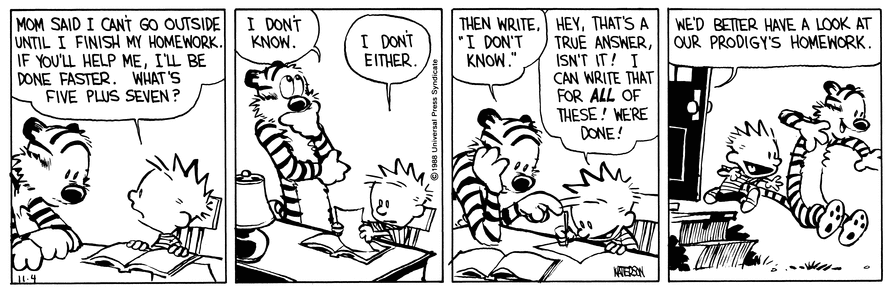 image: Bill Watterson, fair use